Les graffitis d’artistes à l’époque moderne
Jérémie Koering et Isolde Pludermacher : « Les graffitis d’artistes : signes de dévotion artistique, Rome, Latium, XVe-XIXe siècles », Revue de l’art, 184, 2014, p. 25-34
Le graffiti : trace, expression, reconnaissance
Monty Python, Life of Brian, 1979
Andrea Mantegna, Camera picta, 1465-1474, Mantoue, Palais Ducal, Castello San Giorgio
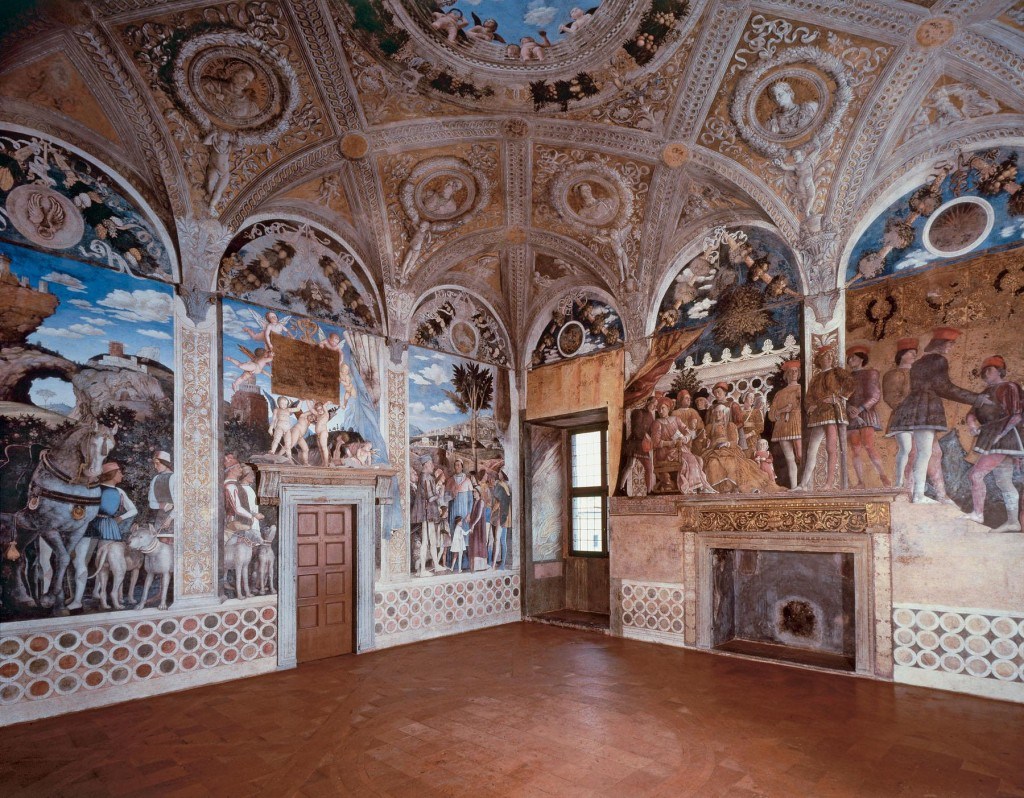 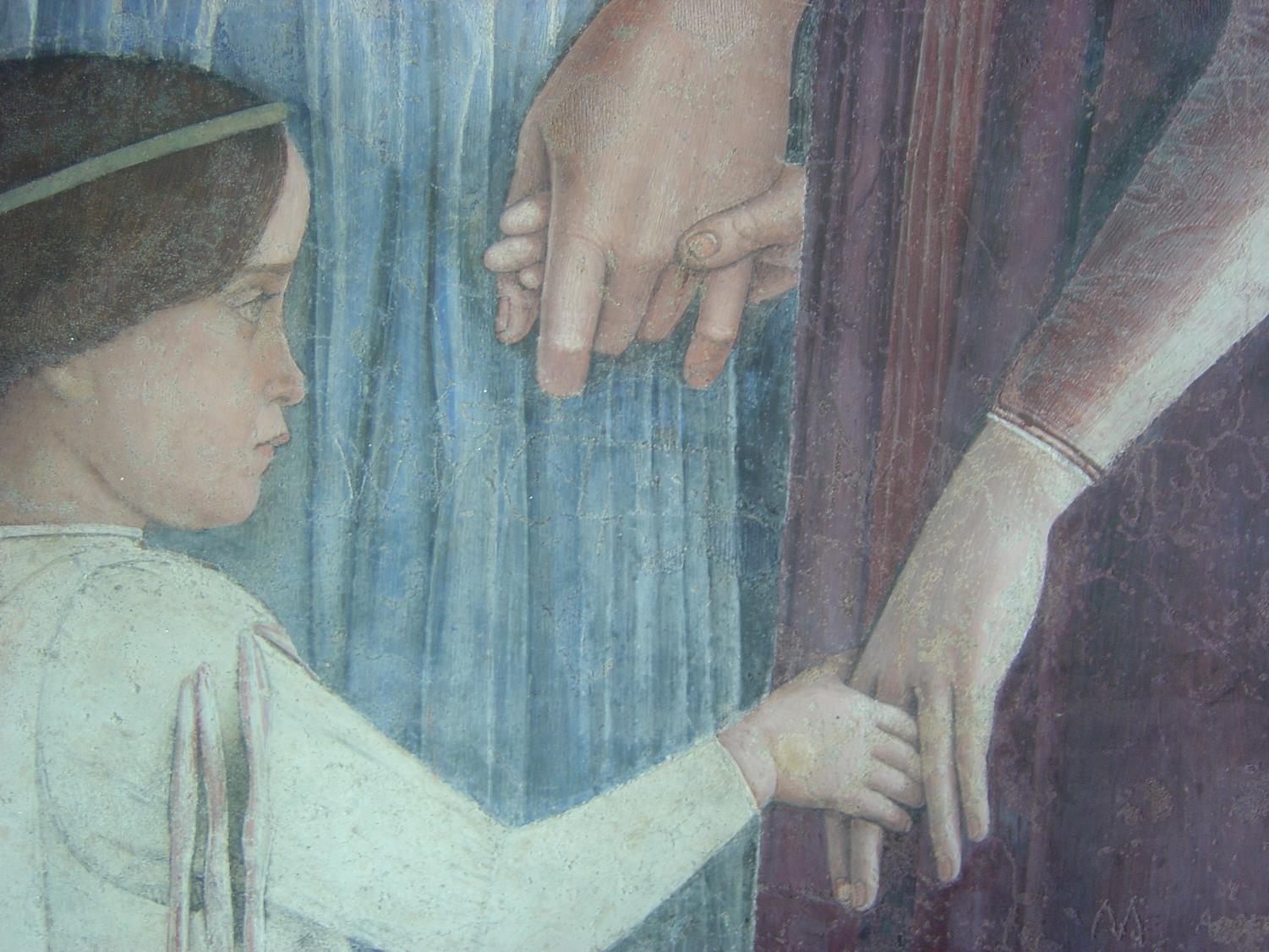 Giulio Romano, Salle des Géants, c. 1530, Mantoue, Palazzo Te
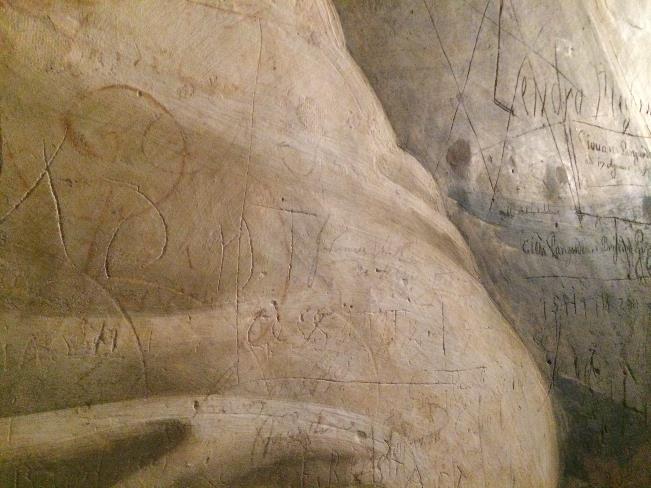 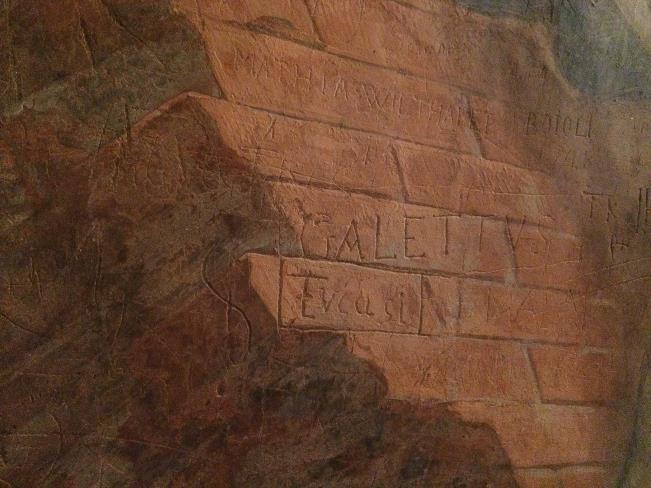 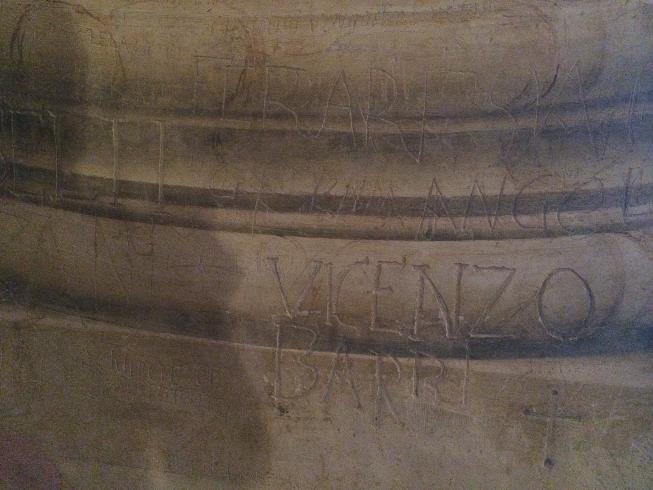 Baldassare Peruzzi, Sala delle Prospettive, Villa Farnesina
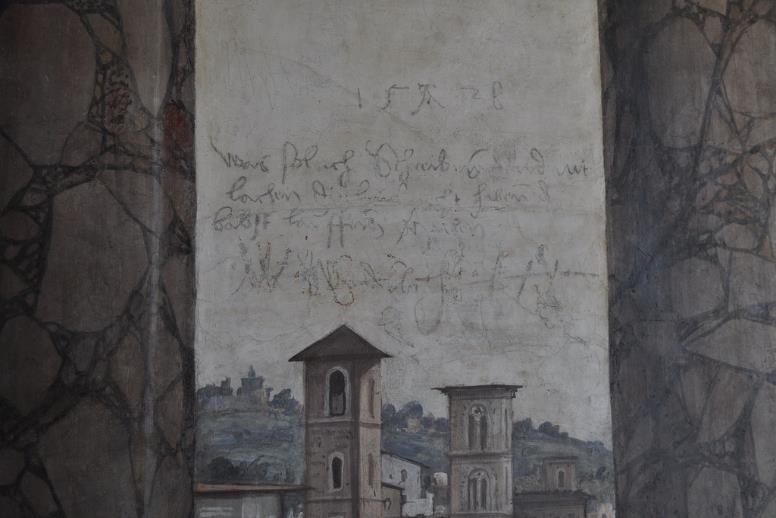 Raphaël et Giulio Romano, Chambre de Constantin, 1517-1525, Vatican
Le 26 décembre 1560 fut fait pape Pie IV
Château de Gruyères, graffitis du XVIIe siècle
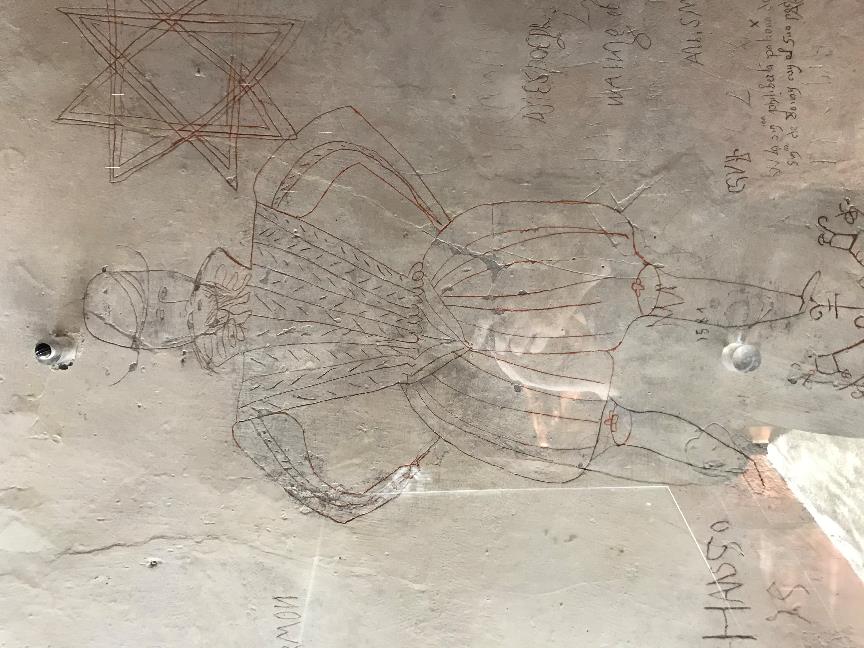 Graffitis d’artistes
Pieter Saenredam, Interieur de la Buurkerk d’Utrecht, 1644, Londres, NG
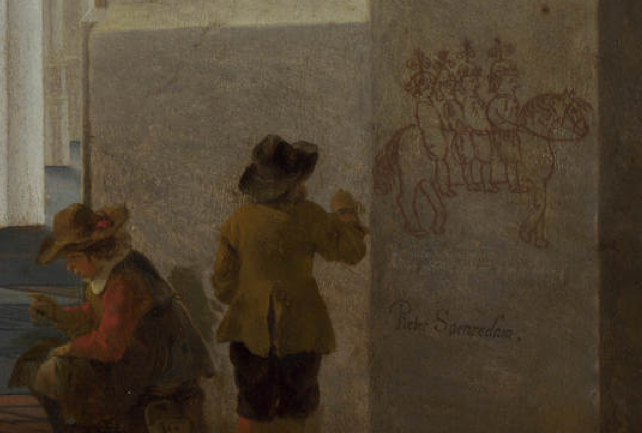 Domus Aurea, Rome
Graffiti de Giovanni  da Udine dans le chambe 70 du cryptoportique de la Domus Aurea
Ghirlandaio, Pinturicchio, Lippi, Lagrenée
Raphaël et  Giovanni da Udine, Loggetta du Cardinal Bibbiena, 1515-1516
Raphaël, Chambre d’Héliodore,1511-1514, Vatican
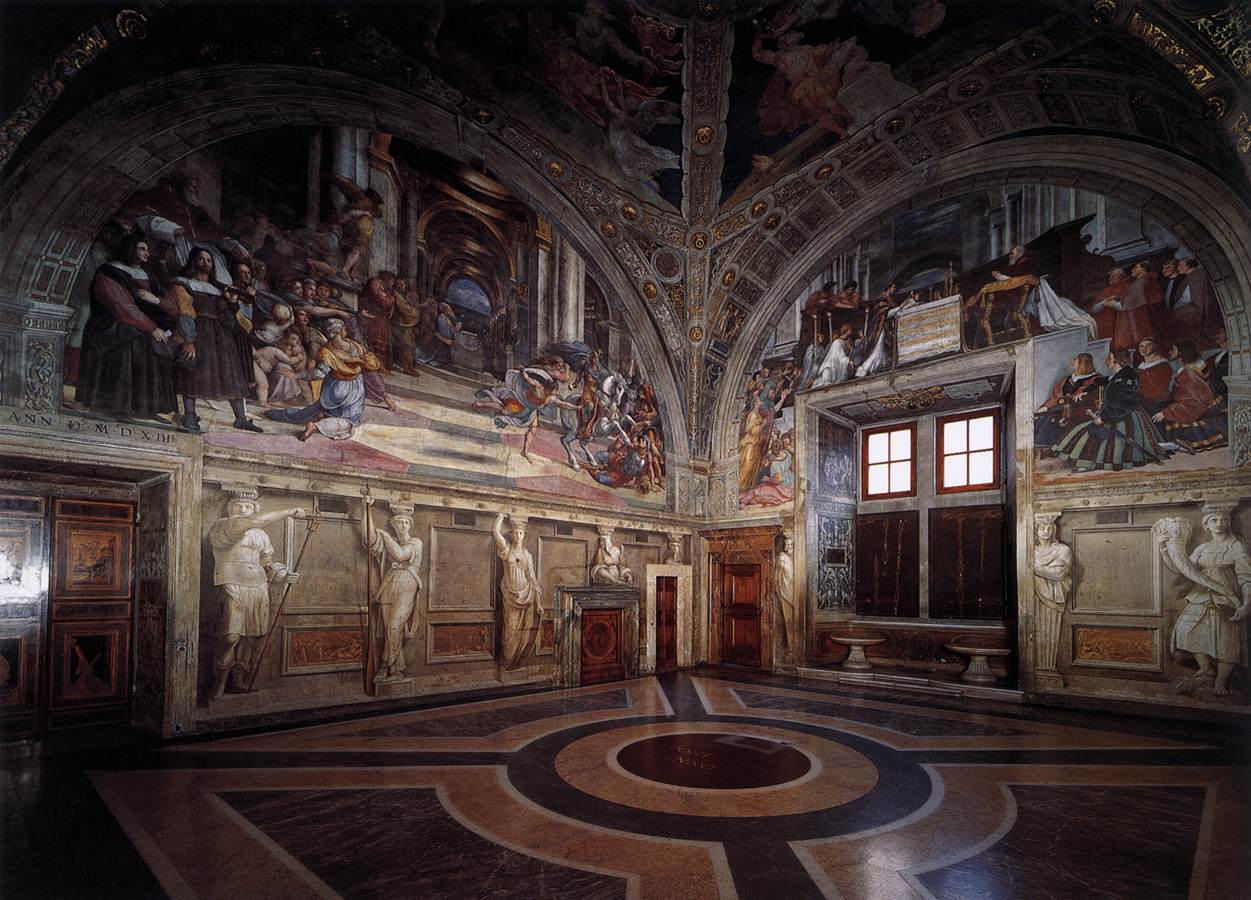 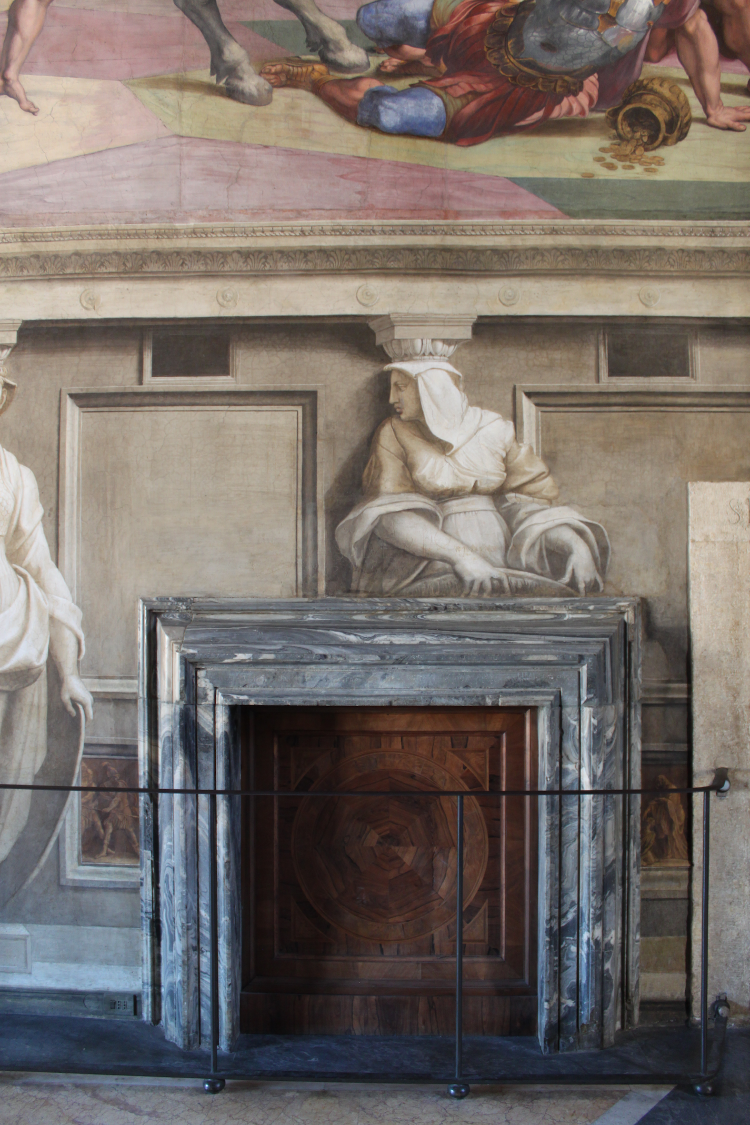 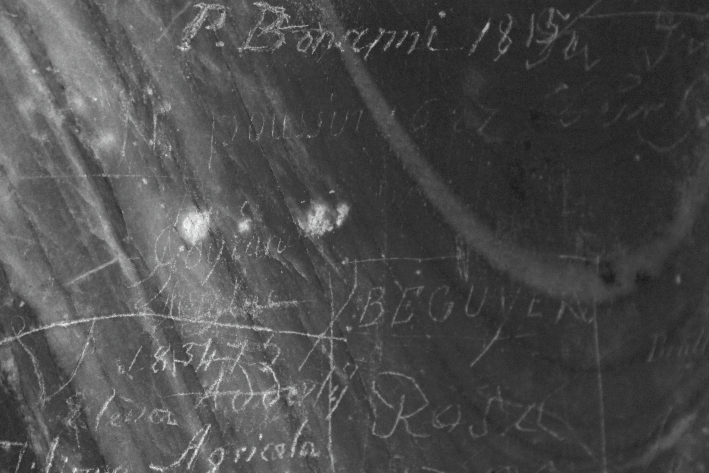 Poussin, Van Loo, Taraval, Guiard, Rosa, Agricola, Bonami…
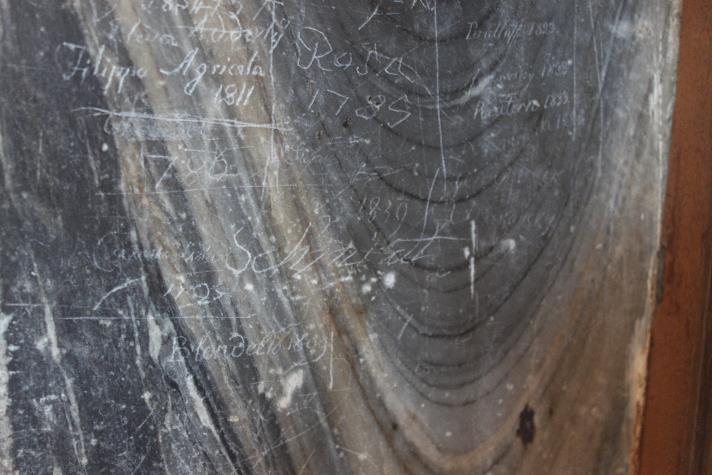 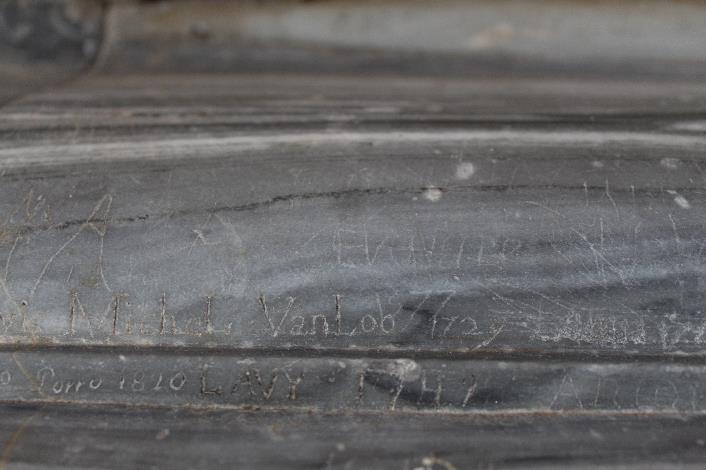 Raphaël et atelier, Loggia de Léon X, 1517-1519, Vatican
Raphaël et atelier, Loggia de Léon X, Vatican
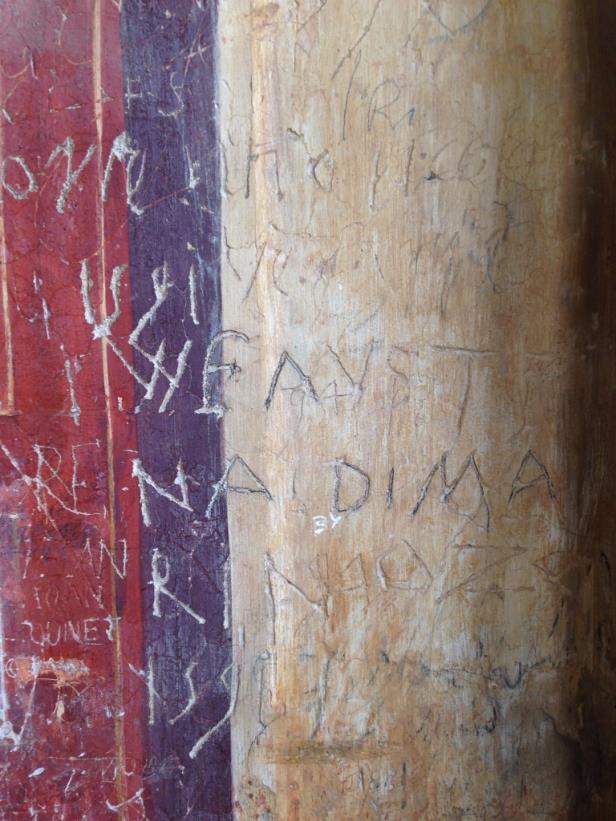 Graffiti de Francesco Monti dit Il Brescianino (1670) sur les fresques de Pordenone à Santa Maria in Campagna, Piacenza (1530-1534)
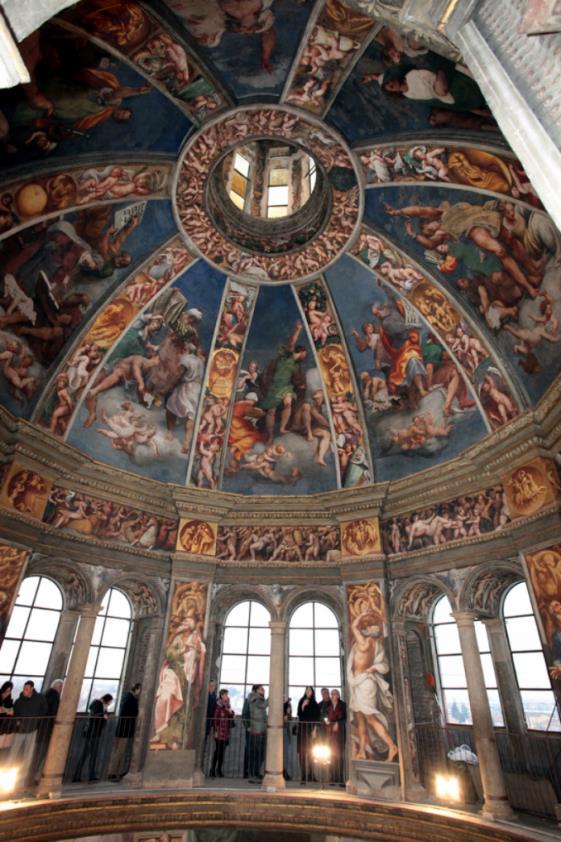 Annibal Carrache, Galerie du Palais Farnese, Rome Graffitis de Strigelli, Zoffany, Slodtz…
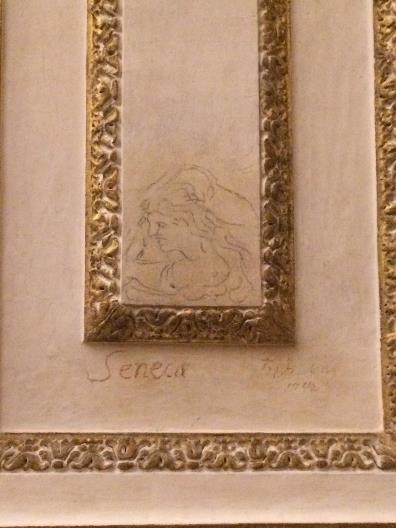 Dominiquin, Cycle sur la vie de Sainte Cécile, 1611-1614, Saint-Louis-des-Français, chapelle Sainte Cécile
Dominiquin, Cycle sur la vie de Sainte Cécile, 1611-1614, Saint-Louis-des-Français, chapelle Sainte Cécile
Graffiti de Claude Nattiez, peintre actif à Rome entre 1641 et 1660
Graffiti de Claude Nattiez, peintre actif  à Rome entre 1641 et 1660
Guido Reni et Dominiquin, Martyre de Saint André, 1608, Rome, San Gregorio Magno al Celio, Oratorio San Andrea
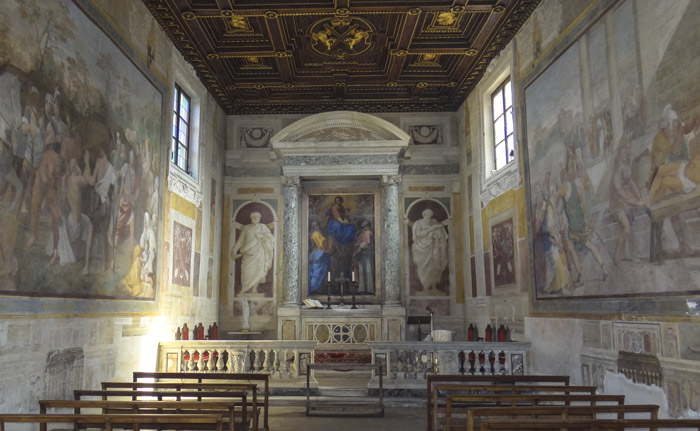 Le Sueur, Taraval, Guiard et Salghetti
Le temps du regard : Villa Farnesina
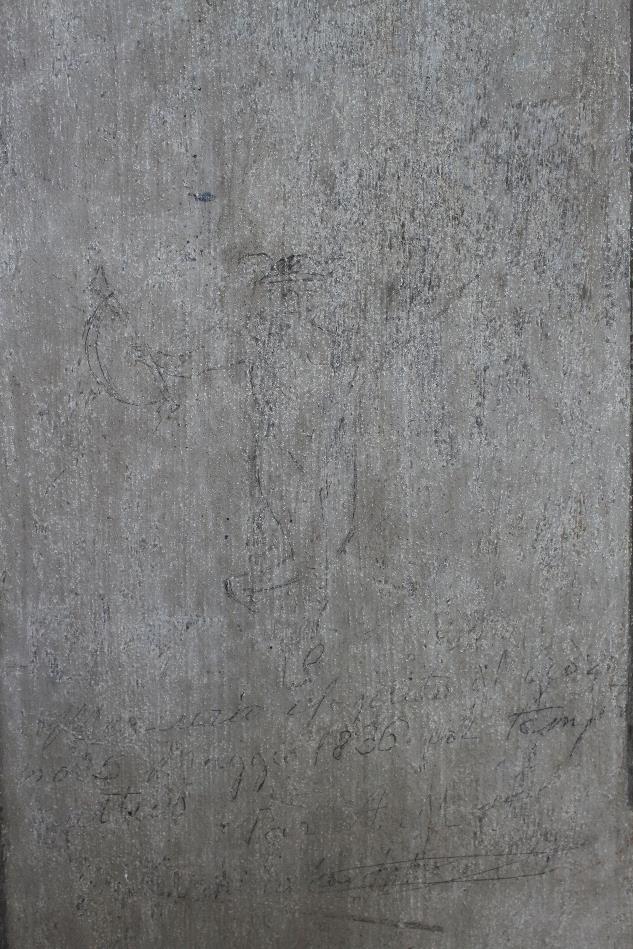 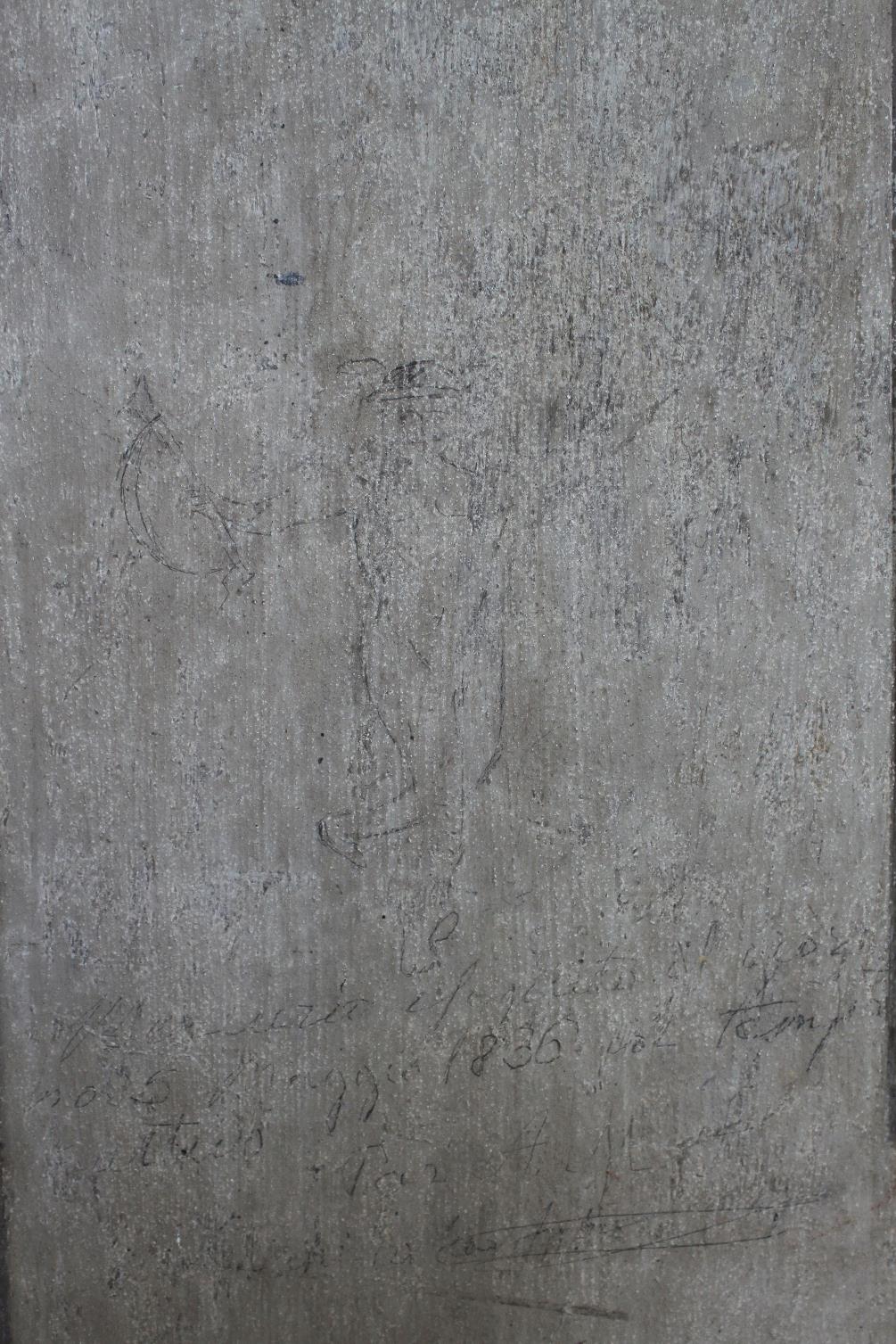 Federico Zuccaro, Artistes dessinant d’après Michel-Ange dans la Chapelle Médicis, v. 1575-1579, Paris, Musée du Louvre
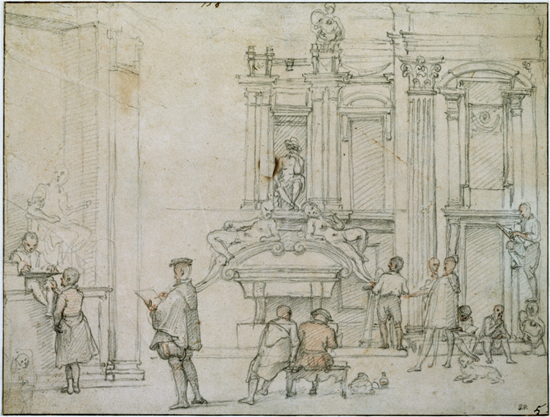 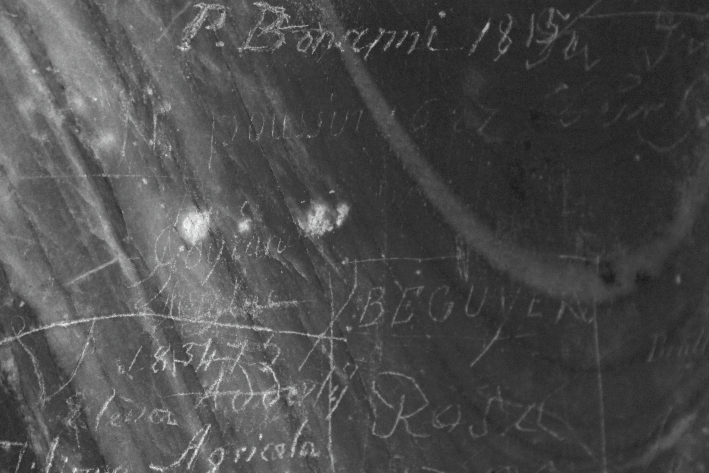 Imitation et traces d’une étude détaillée
Chambre d’Héliodore
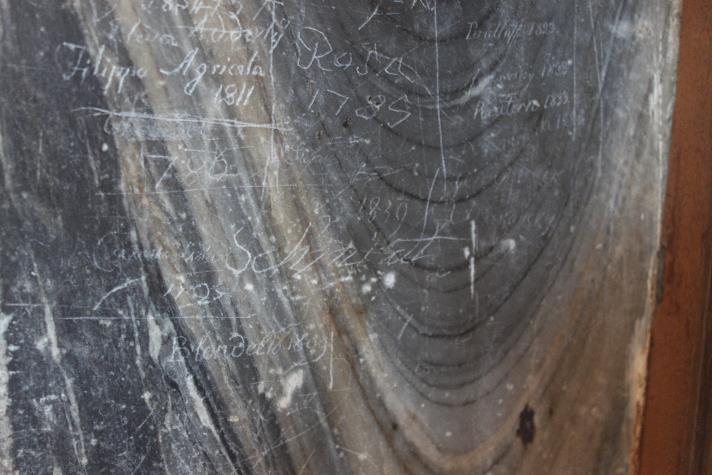 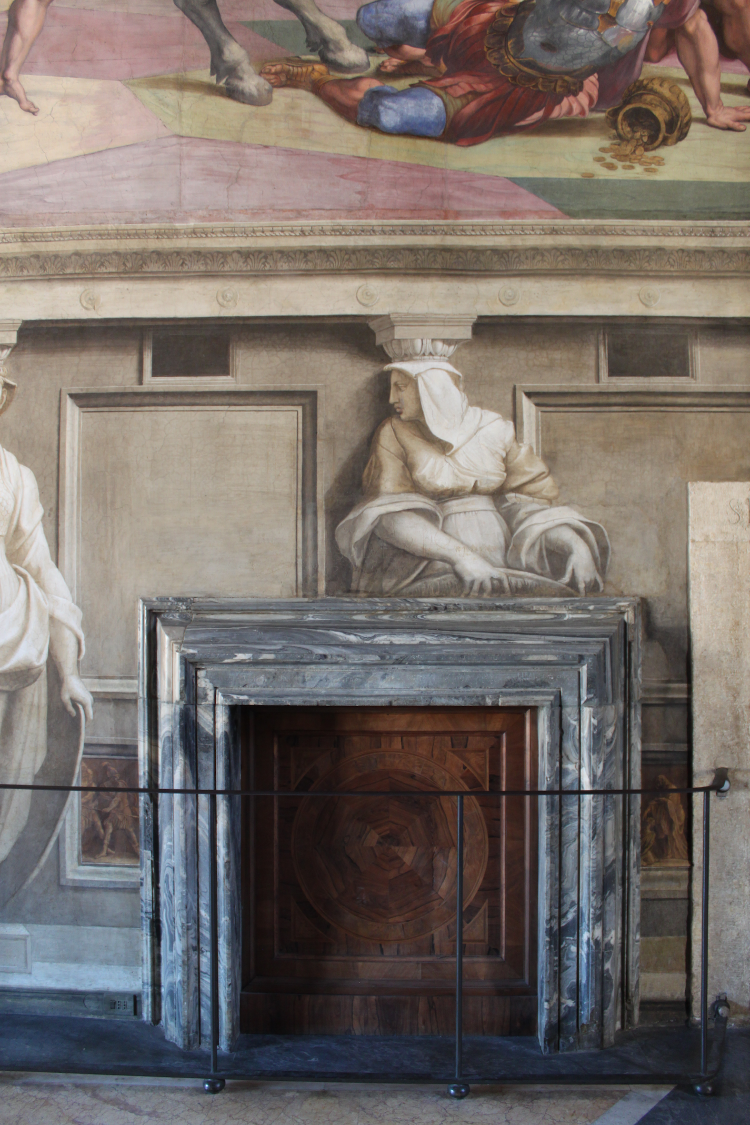 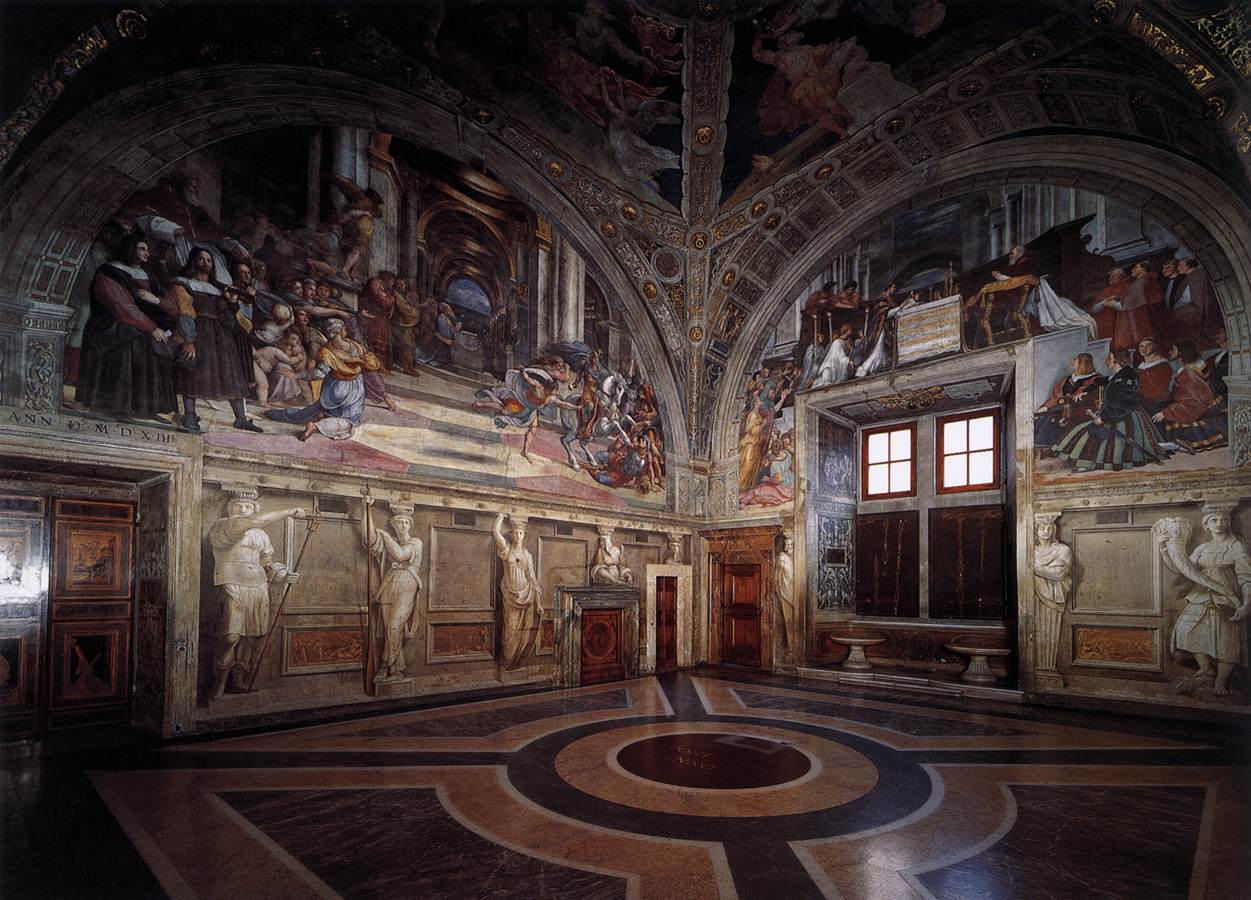 François Baillairgé, D’après Raphaël, 1778-1781, Musée national des Beaux-Arts du Québec
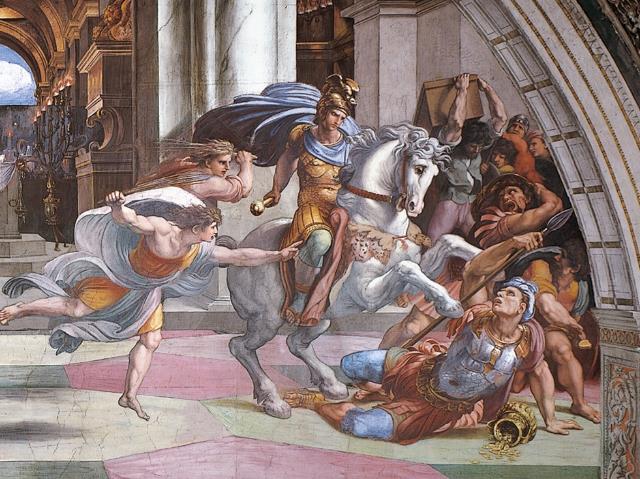 Graffiti de Jean-Baptiste Carpeaux dans la Sala Regia du VaticanSalle voisine de la Cappella Paolina, chapelle privée du pape
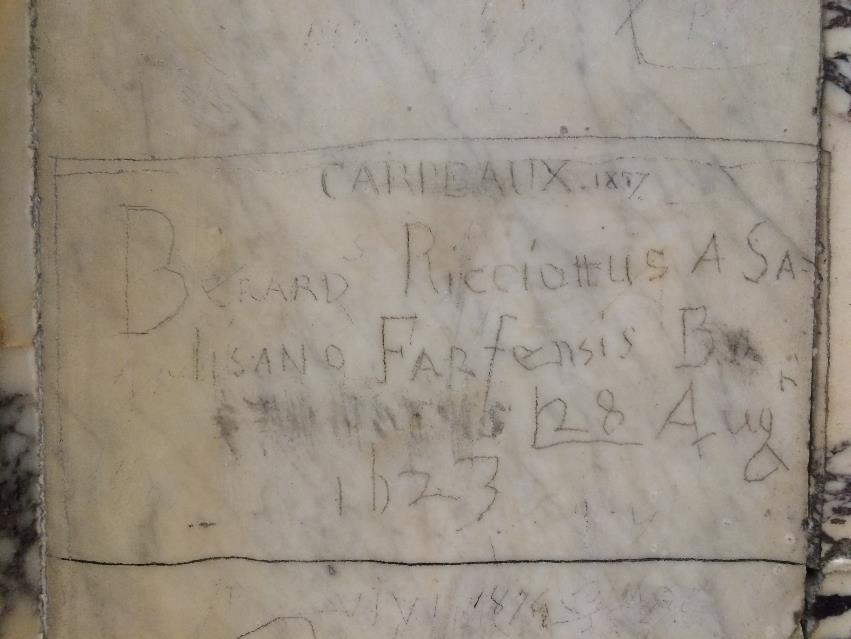